Leadership 2025:
 Chair - Sheri Wiegand, Vistra
Vice Co-Chairs – Monica Jones, CNP
Sam Pak, Oncor
TDTMS Update
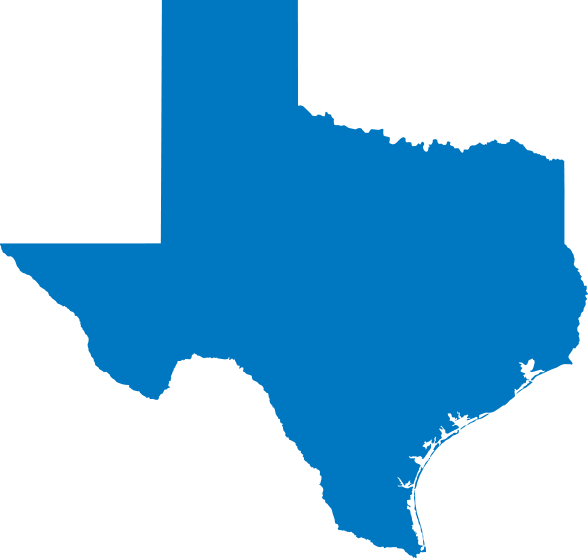 RMS
April 1st, 2025
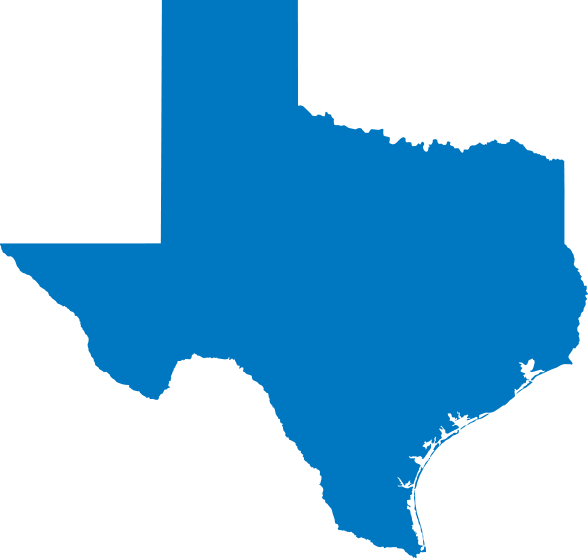 TDTMS
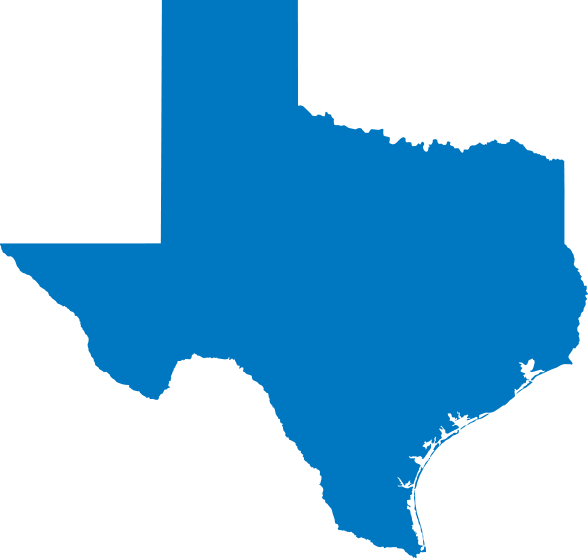 TDTMS
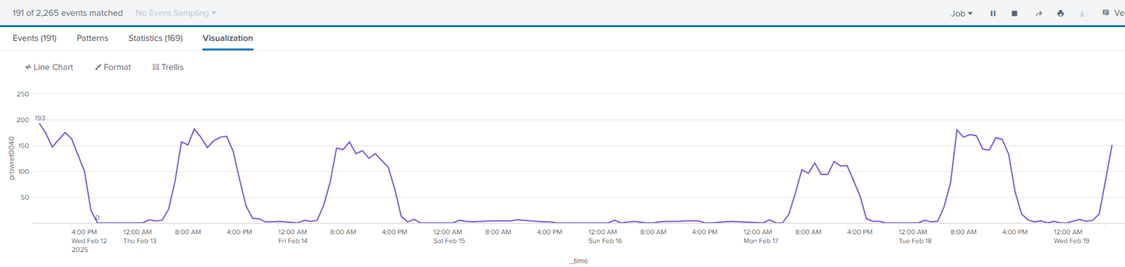 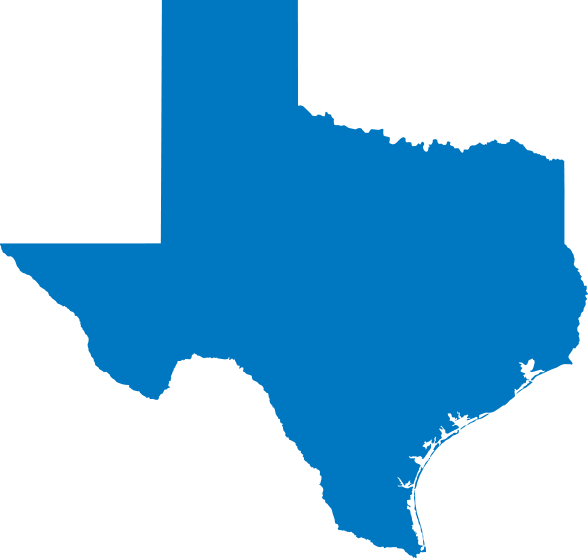 TDTMS
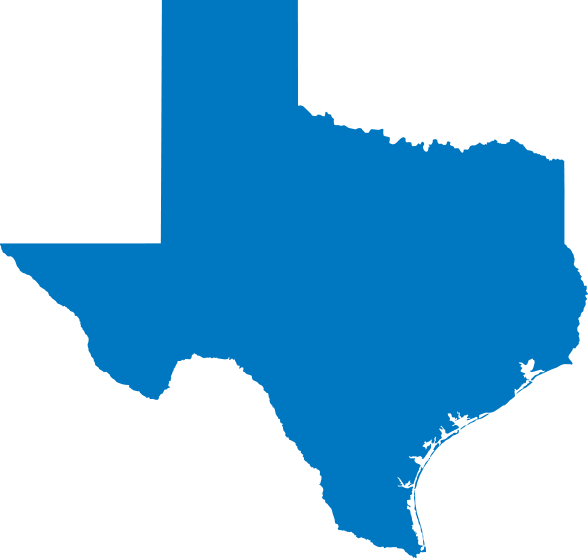 TDTMS
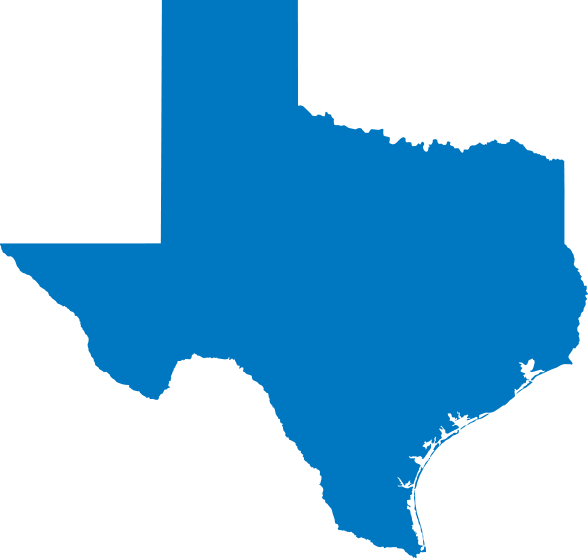 TDTMS